PSSA REVIEW!!
Elements 
of Fiction
CONFLICT
The _________ in the story
problem
SETTING
_________and _______the story takes place.
Where
when
CHARACTERS
___________, animals, or other creatures that play a role in the _________.
People
story
PLOT
The way the story ______________.
develops
Author’s Purpose
inform
To _________ – author includes facts, statistics, and details


To _________ – author tries to convince the reader of his or her point of view
persuade
Author’s Purpose
entertain
To ___________ – author uses humor, suspense, or exciting language

To ________ – author provides personal comments about the meaning of an experience
reflect
Types of CONFLICT
_______ Conflict:
a struggle between two characters or between a character and an outside force.
External
character
Character vs. ____________

Character vs. ____________ 

Character vs. ____________
nature
society
Character vs. Character
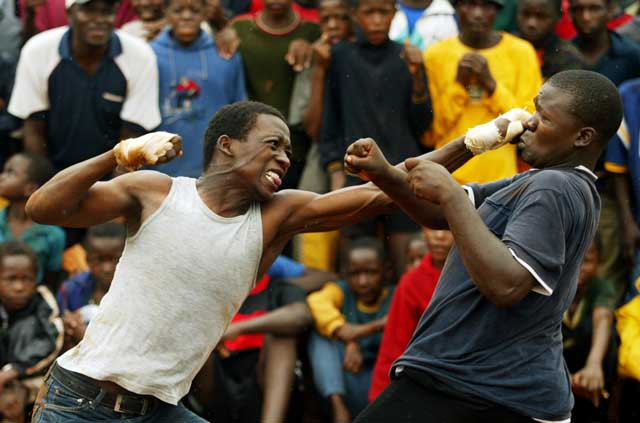 Character vs. Nature
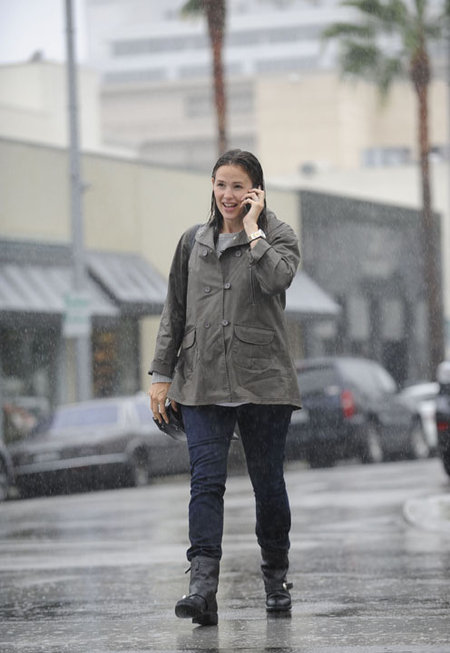 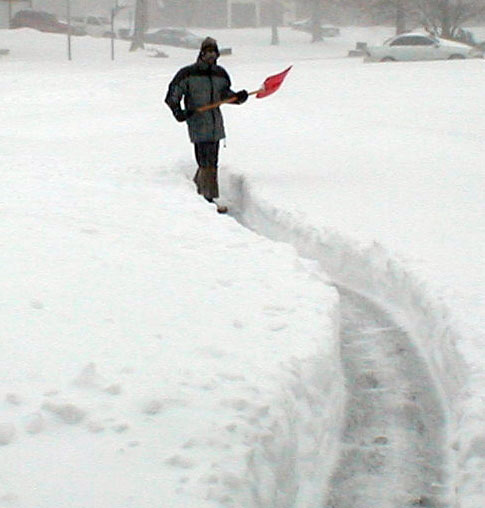 Character vs. Society
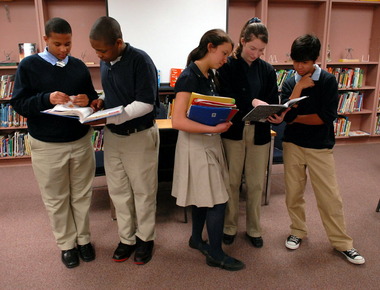 Types of CONFLICT
_______ Conflict:
a struggle within the mind of a character
Internal
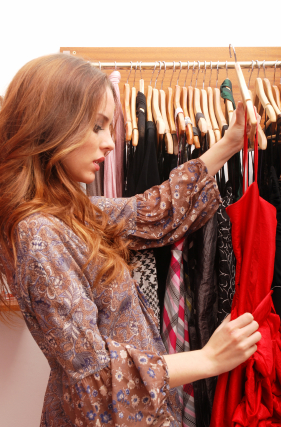 Characters
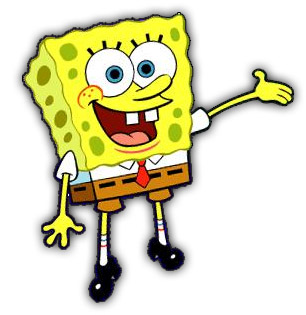 Protagonist – 
the ________ character
main
Antagonist – 
the character or force that is in ___________ with the protagonist
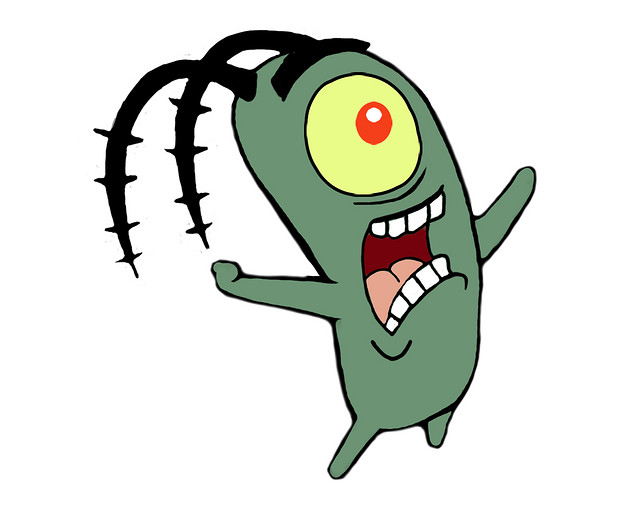 conflict
CLIMAX
The most _____________moment in the plot, when the ___________is most intense.
exciting
conflict
RISING ACTION
Introduces the story’s main ______________.
FALLING ACTION
Everything that happens ___________the climax.
conflict
after
EXPOSITION
The _____________of the story. Characters and _________are introduced.
RESOLUTION
The ________of the story, when the conflict is ____________.
beginning
end
setting
resolved
Flashback
__________________ - a scene in a narrative that takes the reader back in time to an event that happened before the story began

__________________ - use of clues to hint at an event that will occur later in the narrative
Foreshadowing
Irony – a contrast or contradiction between appearance and _____________, between what was expected and what actually _____________, or between meaning and _______________.
reality
happened
intention
Verbal
Situational
Dramatic
___________ Irony
a writer or character says something that is the opposite of what that person really means
__________ Irony something happens that contradicts what the reader, a character, or the audience expects to happen
___________ Irony
the reader or audience knows something that a character does not
Types of NonFiction
NARRATIVE - writing that tells a ______ story (biography, autobiography)

EXPOSITORY – writing that gives __________ about a topic (news articles, encyclopedias)

PERSUASIVE – writing that tries to _________the reader to agree with a certain point of view (speeches)

REFLECTIVE – writing in which the author _________ 
about certain ideas or experiences (journals, diaries)
true
information
convince
thinks
FACT

Something that you can  ________. It actually exists.


Example: The sky is blue.
prove
OPINION

Something you cannot prove.
It is based on beliefs or ___________.

Example: TITANIC is the best movie ever!
feelings
attitude
TONE the author’s _______________ toward his or her subject. (Can usually be summarized by a single word.)
Types of Organization
CAUSE-AND-EFFECT
________or ________ something happened

CHRONOLOGICAL
Arranges events by proper _________ in ________

COMPARE-AND-CONTRAST
Shows how two or more subjects are the _________ and different

PROBLEM-AND-SOLUTION
Identifies an issue and provides a ____________
why
how
order
time
same
resolution
SIMILE
SIMILE
Uses _______ or _______ to compare two different things.
like
as
Busy as a bee
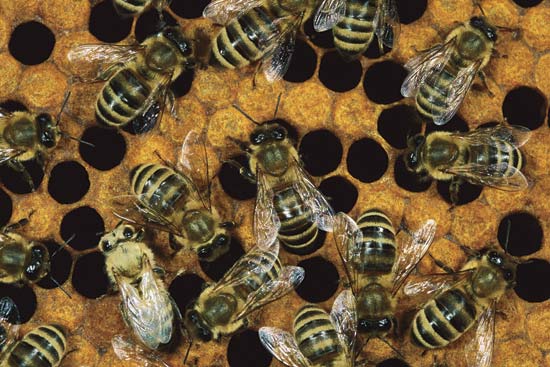 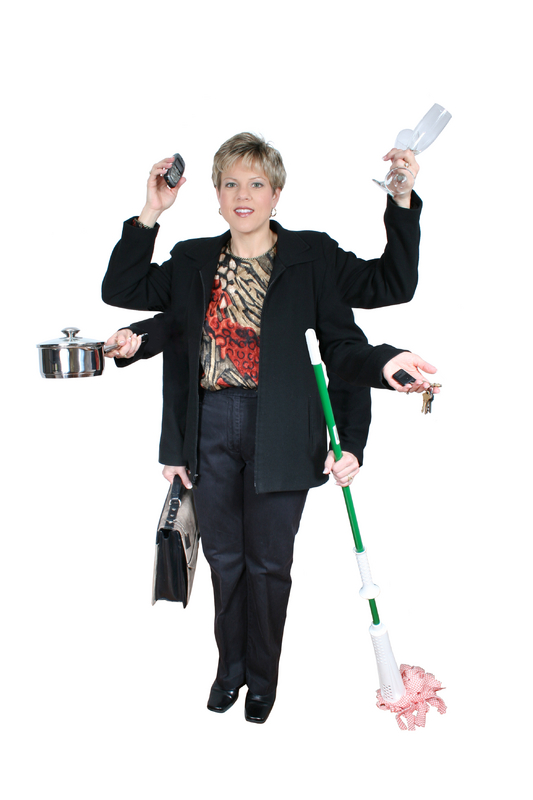 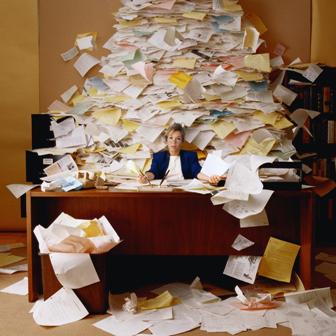 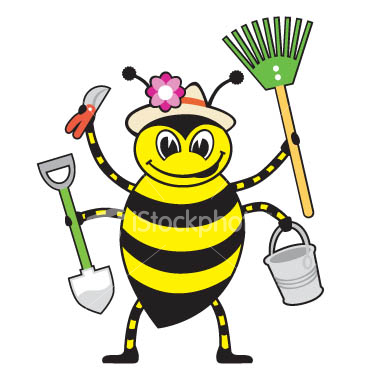 Cool as a cucumber
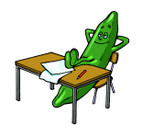 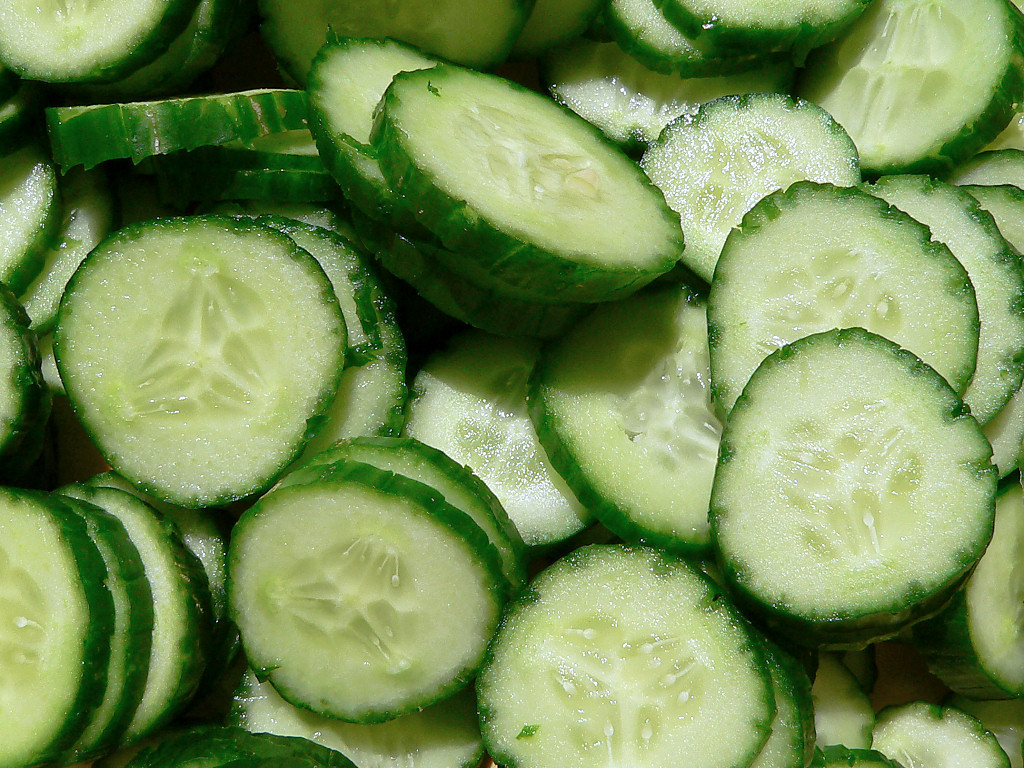 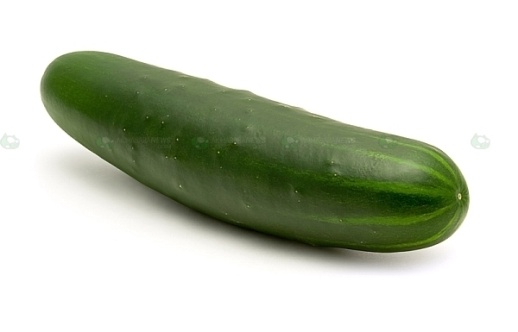 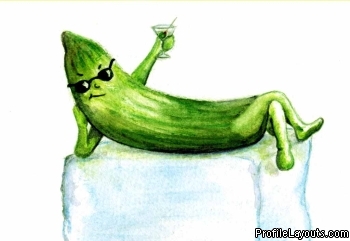 METAPHOR
METAPHOR
Describes one thing as if it were _____________, without using like or as
another
The inside of the car was a refrigerator.
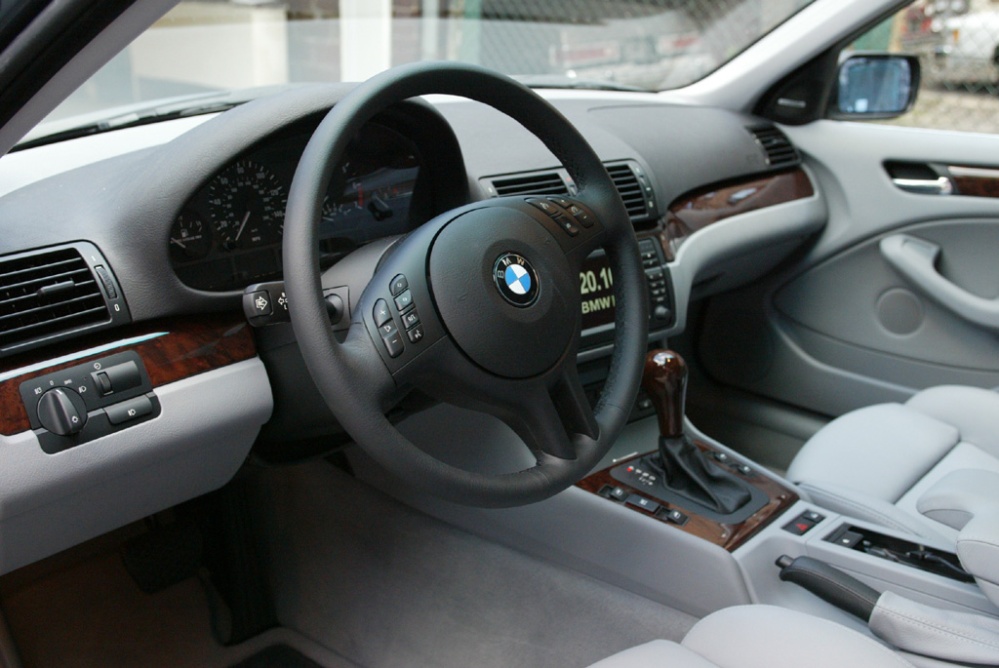 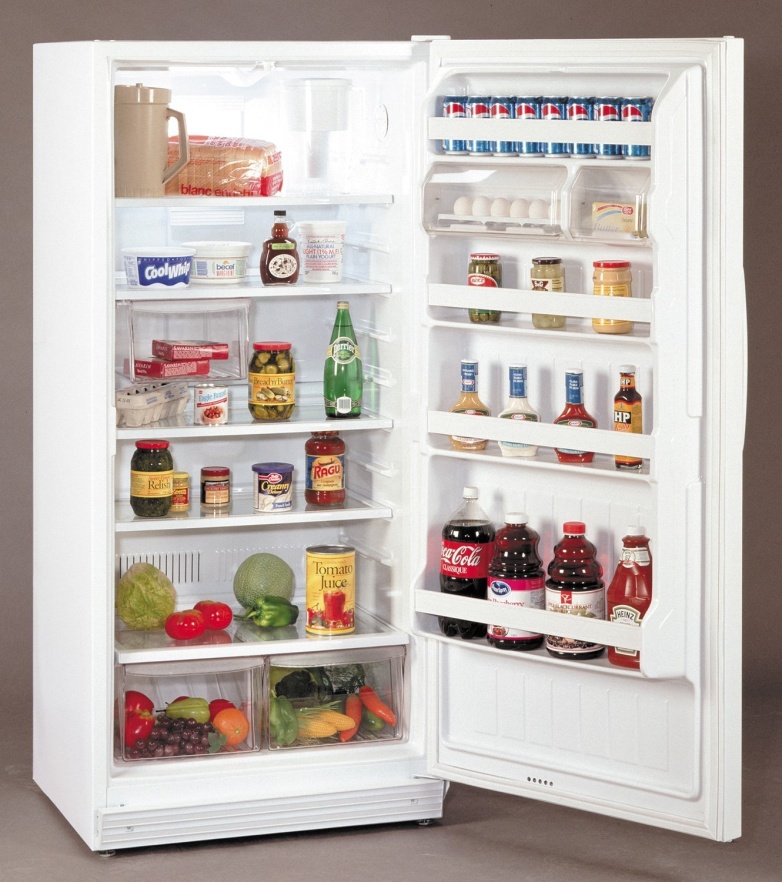 The inside of the 
car was very cold.
The test was a piece of cake.
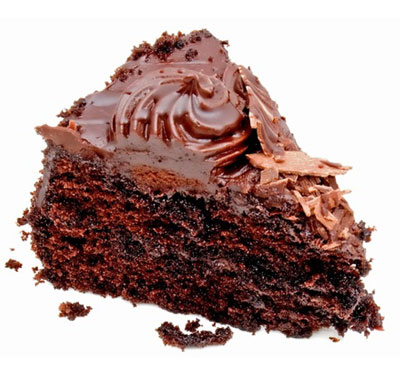 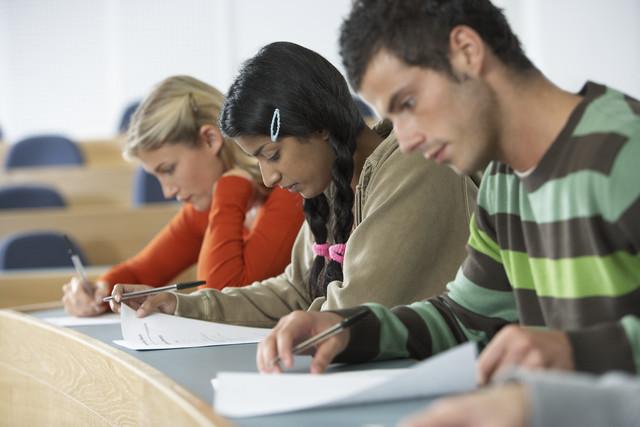 The test was very easy.
PERSONIFICATION
PERSONIFICATION
Giving _________qualities to something ________________.
human
nonhuman
The brown grass  
begged for water.
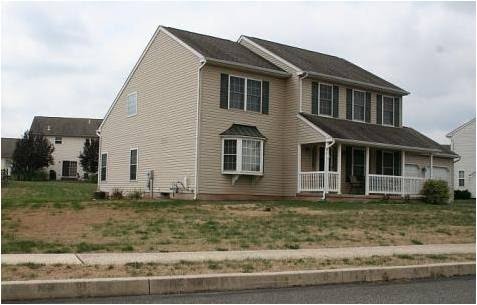 Lightning danced across the sky.
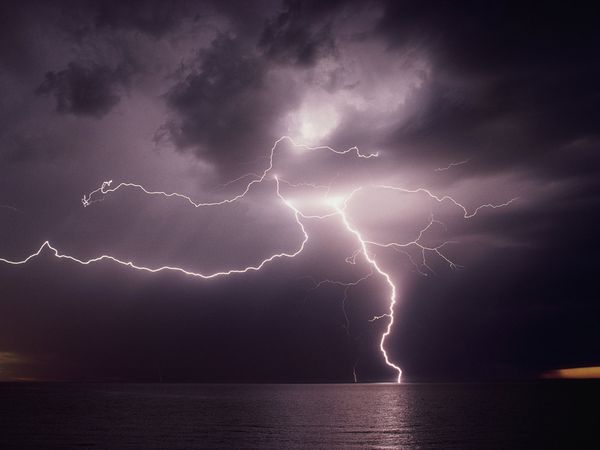 HYPERBOLE
HYPERBOLE
______________
speech for emphasis.
exagerrates
I’m so hungry I could eat a horse!
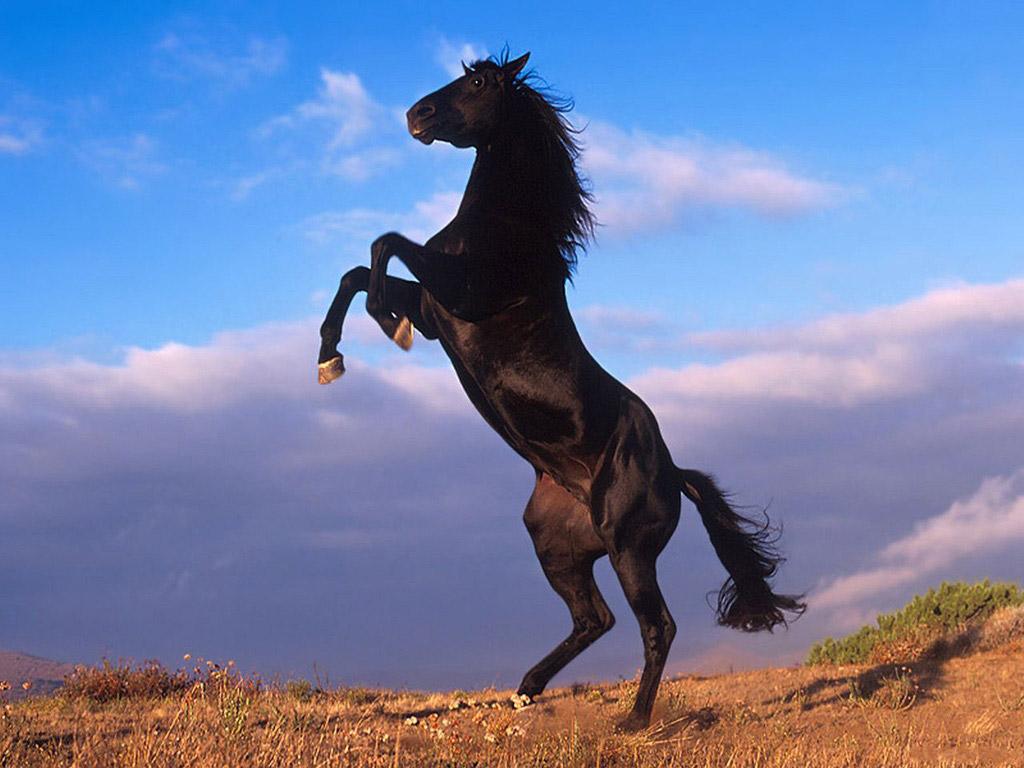 I have a million things to do.
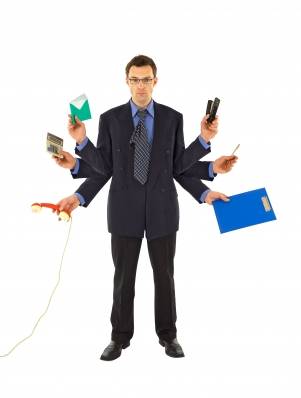 Imagery
Language that appeals
to one or more of the 
five __________.
senses
Mood
The overall _________
of a passage.
feeling
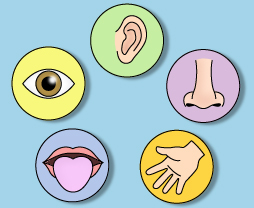 SOUND DEVICES:
 
Alliteration – the repetition of ___________ sounds at the ________________ of words 
 
Consonance – the ______________ of consonant sounds at the _________ of words 

 
Assonance – the repetition of ____________ sounds in words 
 
 
Onomatopoeia – the use of a word that _______________ like what it means
consonant
beginning
repetition
end
vowel
sounds
BASIC PARTS OF SPEECH
 
 Noun – a person, __________, or thing 
 
	The young girl happily walked to the new park with her brown dog.
 
 Pronoun – a word that takes the __________ of a noun
 
	The young girl happily walked to the new park with her brown dog.
 
 Verb – expresses ___________ or being
 
	The young girl happily walked to the new park with her brown dog.
 
 Adjective – a word that _____________ a noun or a pronoun
 
	The young girl happily walked to the new park with her brown dog.
 
 Adverb – a word that _____________ a verb
 
	The young girl happily walked to the new park with her brown dog.
place
place
action
describes
describes